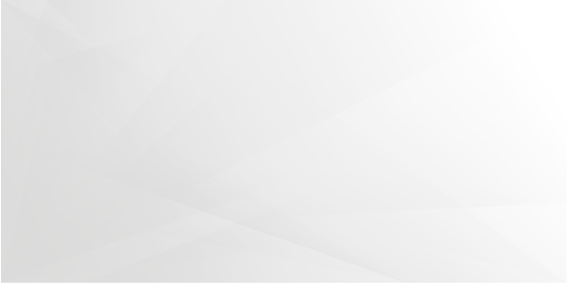 Региональный методический актив: вектор изменений методической деятельности в муниципальной системе образования
Семинар РМА, 26.02.2024
Игумнова Л.И., 
Тяглова Е.Г.
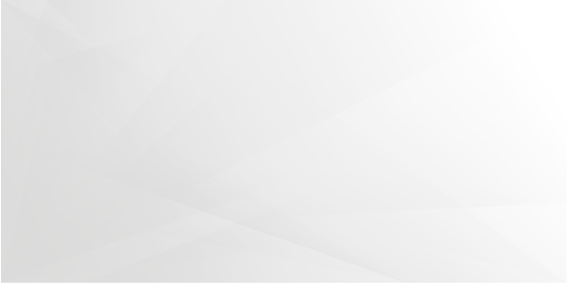 Региональная система научно-методического сопровождения
Цель РС НМС – качественное изменение педагогической практики.
В региональной системе научно-методического сопровождения выделяют сегменты:
Региональный
Муниципальный
Школьный
При этом на федеральном уровне роль муниципального сегмента существенно нивелируется. Предлагается РМА рассматривать как инструмент НМС на региональном уровне.
В условиях Красноярского края роль муниципального сегмента РС НМС существенна. Поэтому региональная идея РМА – муниципальная команда, которая сможет обеспечить изменения в педагогической практике путем совместной работы с педагогами по изменению урока.
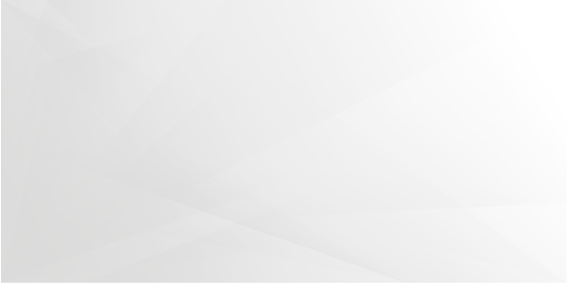 Муниципальная система методической работы
Побудитель изменений – требования к образовательным результатам. В числе образовательных результатов – функциональная грамотность. 
Главный вопрос для РМА: как формировать функциональную грамотность не за счет специально-организованной деятельности по решению задачек из мониторинга, а за счет имеющегося потенциала имеющихся УМК по учебным предметам. 
Предмет изменений для РМА: урок, учебное занятие. На первом этапе – членов РМА, на втором этапе – других педагогов (тьюторантов)
Главный вопрос для муниципальной команды: как РМА будет влиять на изменение методической работы в муниципалитете
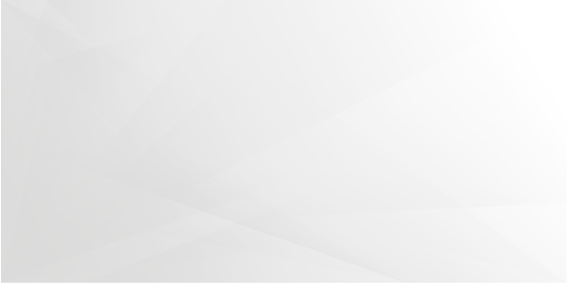 Вектор изменений методической деятельности в муниципалитете. Видение Института
С 2023 года Муниципальный заказ не только на повышение квалификации, но и на методическое сопровождение. Проводится в режиме апробации. Поэтому назвали -  инициативный муниципальный заказ.
«Идеальное» видение ИПК - инициативный муниципальный заказ муниципалитет формулирует исходя из собственной программы профессионального развития педагогов муниципалитета. ИМЗ является логичным продолжением действий по реализации этой программы. Муниципалитет субъектен в понимании проблем, тактике и стратегии. Исходя из этого формулируется ИМЗ.
На самом деле: апробация инициативного муниципального заказа показала, что в большинстве муниципалитетов стратегия профессиональногог развития отсутствует. Нет ясного понимания в чем причины профдефицитов, и какие они. Применяется тактика «латания дыр». При этом отсутствует видение, как исполненная заявка на ИМЗ повлияет на развитие методической работы в муниципалитете.
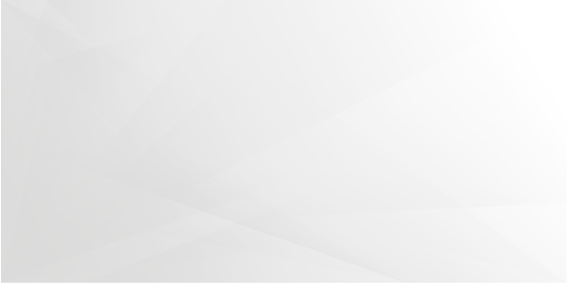 Вектор изменений методической деятельности в муниципалитете. Видение Института
РМА (набор 2) это фактически - инициативный муниципальный заказ: 
Муниципальным командам остается понять для чего РМА:
Начать структурировать систему методической работы муниципалитета вокруг РМА
Достроить, возможно, переструктурировать систему методической работы муниципалитета на материале РМА, включая других субъектов (РМО, завучей)
Закрыть деятельностью РМА определенный содержательный сегмент методической работы (в ситуации, когда методическая работа в муниципалитете системна)
В любом случае муниципальные команды РМА должны усилить методический потенциал муниципальной методической службы.